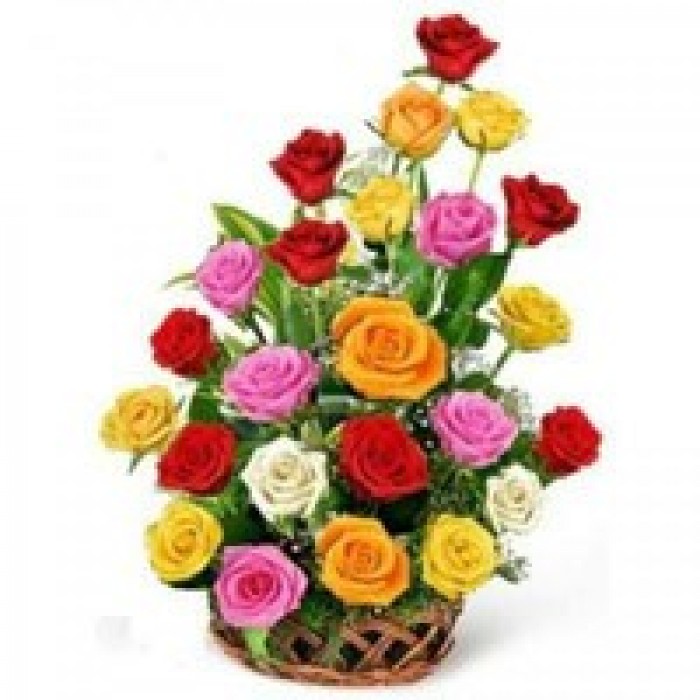 শুভেচ্ছা
প্রমিলা দেবনাথ
প্রধান শিক্ষক 
বড়েঙ্গা সরকারি প্রাথমিক বিদ্যালয়   
কেশবপুর, যশোর
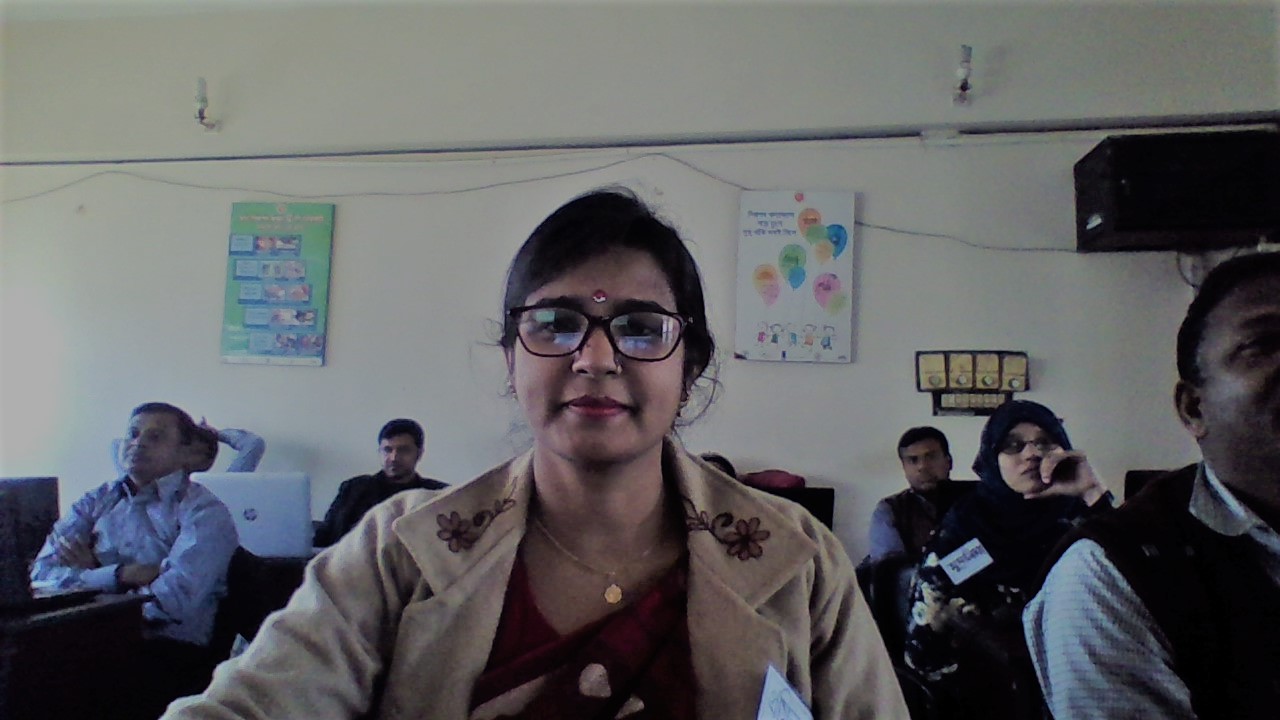 পাঠ পরিচিতি
বিষয়:বাংলা
শ্রেণি:১ম
পাঠ শিরোনাম:মামার বাড়ি
পাঠ্যাংশ:ঝড়ের দিনে মামার দেশে  …মুখ।
শিখনফল
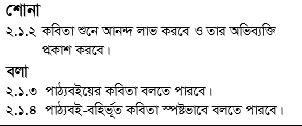 [Speaker Notes: এই স্লাইডটি হাইড থাকবে।]
উপকরণ
পাঠ্য পুস্তক,পাঠ্য বইয়ের ছবি,সংগৃহিত ছবি,ফুলের মালা
[Speaker Notes: এই স্লাইডটি হাইড থাকবে।]
এসো আমরা ভিডিও দেখি
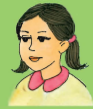 মামার বাড়ি
আজকের পাঠ
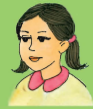 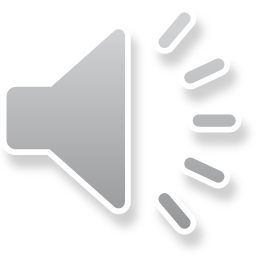 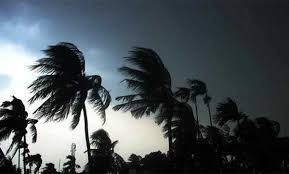 ঝড়ের দিনে মামার দেশে
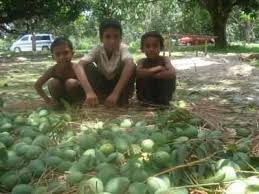 আম কুড়াতে সুখ ,
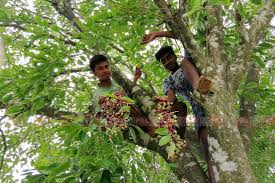 রঙিন করি মুখ।
পাকা জামের মধুর রসে
শিক্ষকের আবৃত্তি
শিক্ষক-শিক্ষার্থী আবৃত্তি
শিক্ষার্থী-শিক্ষার্থী আবৃত্তি
শিক্ষার্থীর একক আবৃত্তি
মূল্যায়ন
কবিতার ৪ লাইন একক আবৃত্তি করবে এবং অপরগ শিক্ষার্থীকে পারগতায় আনবো।
[Speaker Notes: এই স্লাইডটি হাইড থাকবে।]
কবিতার ৪ লাইন
একক আবৃত্তি করবে 
এবং অপরগ শিক্ষার্থীকে 
পারগতায় আনবো।
মামার বাড়ি
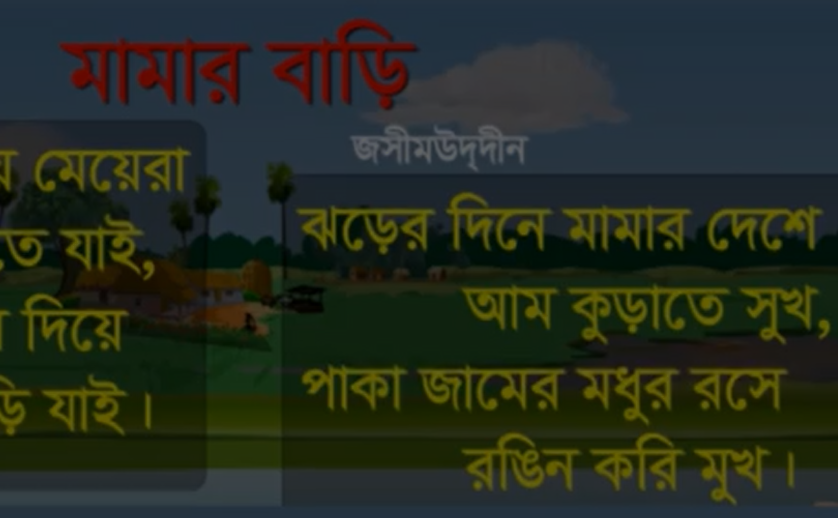 [Speaker Notes: এই স্লাইডটি হাইড থাকবে।]
আমাদের জানা একটি ছড়া বলি
এবার ইচ্ছামতো ফুলের ছবি আঁকি ও রং করি
বাড়ির কাজ
ইচ্ছামতো ফুলের ছবি এঁকে ও রং করে আনবে।
ধন্যবাদ
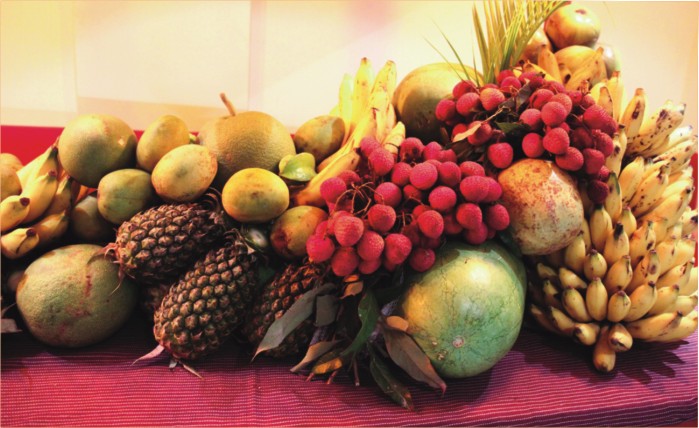